El Golf
O-UE Botas
Las Reglas
Today you are going to play a round of golf in a party of four players.
You will play nine holes.  On each hole you’ll be given a slide of questions to answer.  You need to write your answer/s clearly in the space for that hole on your playing card.  It looks like this…
El Golf			Jugador/a: _____________
Hoyo 1
Hoyo 2
Hoyo 3
Hoyo 4
Hoyo 5
Hoyo 6
Hoyo 7
Hoyo 8
Hoyo 9
Los Números
Once you finish writing your answer, you must drop your writing utensil.  Then you will grab one of the numbered cards on your table.  They look like this:
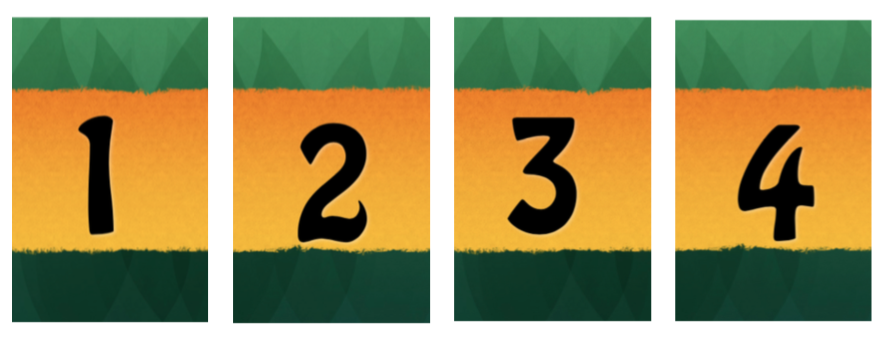 La Meta
If you are first done, grab the 1.
If you are second done, grab the 2.
If you are third done, grab the 3.
If you are fourth done, grab the 4.
Jugar
Make sure all 4 numbered cards are in the center of your table.
Make sure each player has a golf card and a writing utensil.
Hoyo 1: Preguntas
What are the regular present tense endings?
AR				ER			IR
Hoyo 1: Respuestas
What are the regular present tense endings?
AR				ER			IR
Los Puntos
If you got everything right, you win the number of points on the card you grabbed.
If you got anything wrong, you win 5 points.
Remember that it’s golf – you want a low score!
Write your score in the circular hole on your golf card.
Hoyo 2: Preguntas
Match the stem change
Jugar – to play
Poder – to be able to
Decir – to say / to tell
Pensar – to think
Querer – to want
Dormir – to sleep
Servir – to serve
Pedir – to order
Piens-
Duerm-
Pid-
Pued-
Jueg-
Dic-
Quier-
Sirv-
Hoyo 2: Respuestas
Jugar – to play
Poder – to be able to
Decir – to say / to tell
Pensar – to think
Querer – to want
Dormir – to sleep
Servir – to serve
Pedir – to order
Piens-
Duerm-
Pid-
Pued-
Jueg-
Dic-
Quier-
Sirv-
1-E, 2-D, 3-F, 4-A, 5-G, 6-B, 7-H, 8-C
Hoyo 3: Preguntas
Conjuga los verbos en el presente
Poder / yo
Jugar / tú
Servir / ellos
Tener / ella
Cerrar / nosotros
Hoyo 3: Respuestas
Poder / yo
Jugar / tú
Servir / ellos
Tener / ella
Cerrar / nosotros
Yo puedo
Tú juegas
Ellos sirven
Ella tiene
Nosotros cerramos
Hoyo 4: Preguntas
Llena el espacio:
Yo __________ al voleibol.  (jugar)
Tú ______________ venir conmigo.  (poder)
Ellos ____________ la tienda. (cerrar)
Nosotros no ___________ el regalo. (envolver)
Ustedes siempre ____________  la sopa.  (pedir)
Hoyo 4: Respuestas
Yo juego al voleibol.  (jugar)
Tú puedes venir conmigo.  (poder)
Ellos cierran la tienda. (cerrar)
Nosotros no envolvemos el regalo. (envolver)
Ustedes siempre piden la sopa.  (pedir)
Hoyo 5: Preguntas
Traduce al inglés:
Yo juego al voleibol.  (jugar)
Tú puedes venir conmigo.  (poder)
Ellos cierran la tienda. (cerrar)
Nosotros no envolvemos el regalo. (envolver)
Ustedes siempre piden la sopa.  (pedir)
Hoyo 5: Respuestas
Yo juego al voleibol.  (jugar)
Tú puedes venir conmigo.  (poder)
Ellos cierran la tienda. (cerrar)
Nosotros no envolvemos el regalo. (envolver)
Ustedes siempre piden la sopa.  (pedir)
I play volleyball.
You can come with me.
They close the store.
We don’t wrap the gift.
You all always order the soup.
Hoyo 6: Preguntas
Llena el espacio:
El perro no _________ en la película.  (morir)
Los vestidos _________ cien dólares.  (costar)
Ella _____________ a mí.  (mentir)
Nosotros ___________ la información.  (repetir)
Ellas ______________ en inglés.  (entender)
Hoyo 6: Respuestas
El perro no muere en la película.  (morir)
Los vestidos cuestan cien dólares.  (costar)
Ella miente a mí.  (mentir)
Nosotros repetimos la información.  (repetir)
Ellas entienden en inglés.  (entender)
Hoyo 7: Preguntas
Traduce del español al inglés.
El perro no muere en la película.  (morir)
Los vestidos cuestan cien dólares.  (costar)
Ella miente a mí.  (mentir)
Nosotros repetimos la información.  (repetir)
Ellas entienden en inglés.  (entender)
Hoyo 7: Respuestas
El perro no muere en la película.  (morir)
Los vestidos cuestan cien dólares.  (costar)
Ella miente a mí.  (mentir)
Nosotros repetimos la información.  (repetir)
Ellas entienden en inglés.  (entender)
The dog doesn’t die in the movie.
The dresses cost $100.
She lies to me.
We repeat the information.
They understand English.
Hoyo 8: Preguntas
Traduce del inglés al español.
You sleep a lot.
We don’t play basketball.
Hoyo 8: Respuestas
You sleep a lot.
We don’t play basketball.
Tú duermes mucho.
Nosotros no jugamos al básquetbol / baloncesto.
Hoyo 9: Preguntas
Traduce del inglés al español.
We lose the cat.
The cat returns to the house.
Hoyo 9: Respuestas
We lose the cat.
The cat returns to the house.
Nosotros perdemos el gato.
El gato vuelve a la casa.
Los Ganadores
Add up your scores from all 9 holes.  Who had the lowest score in your group?
That person gets to collect the golf sheets and the number cards to bring up to the teacher!
9